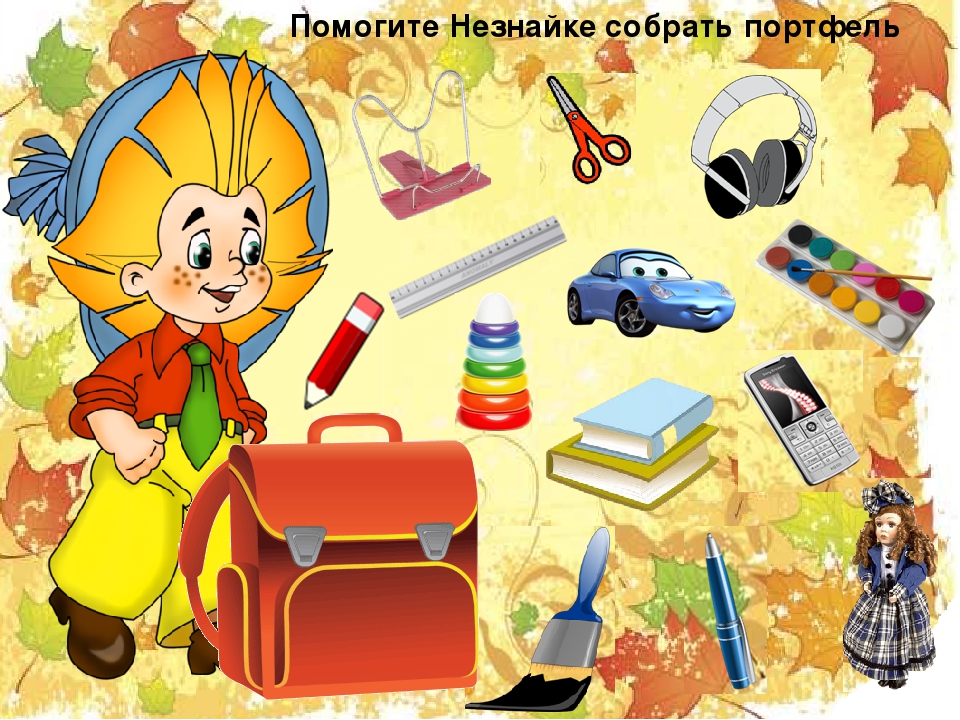 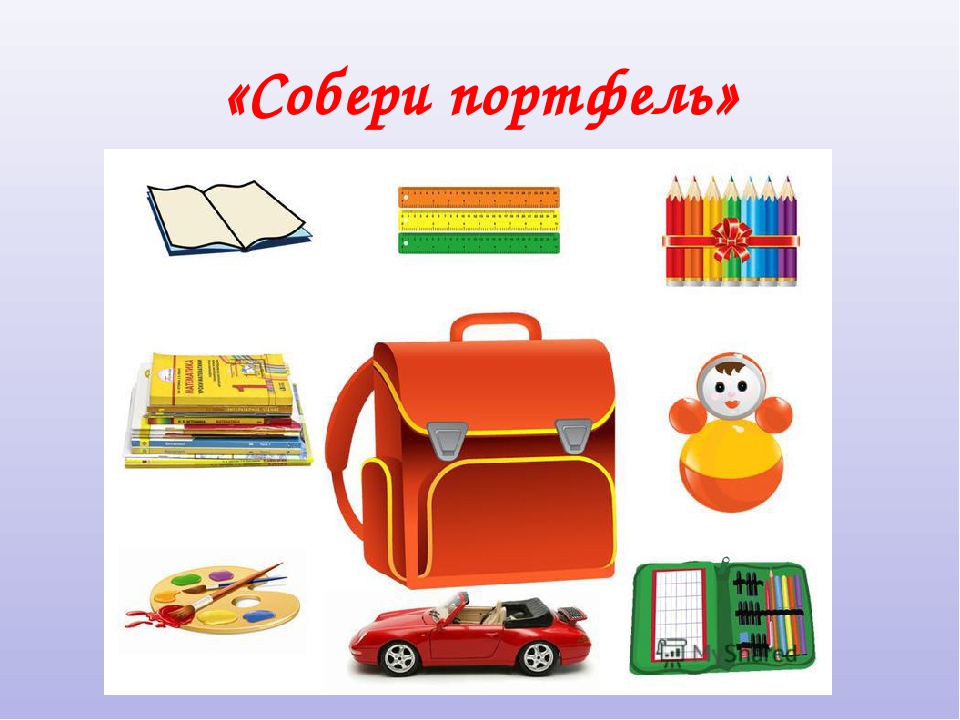 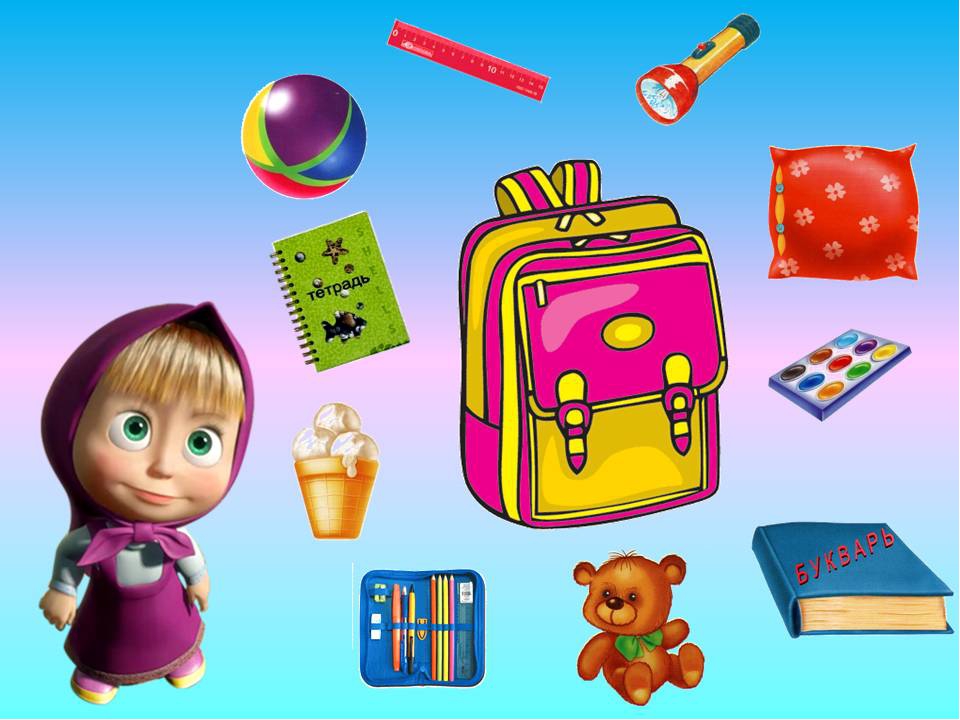 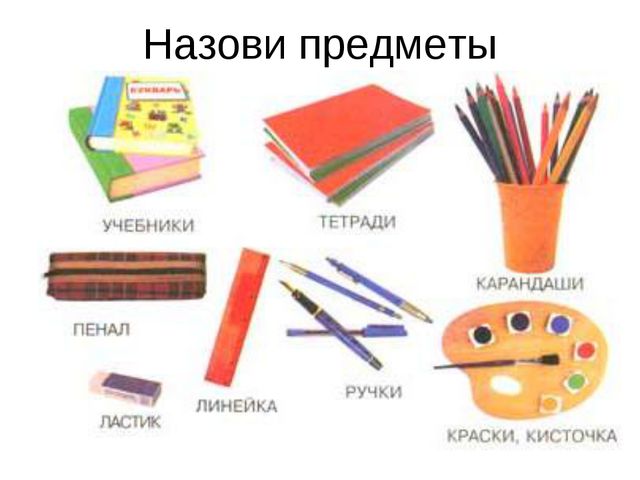 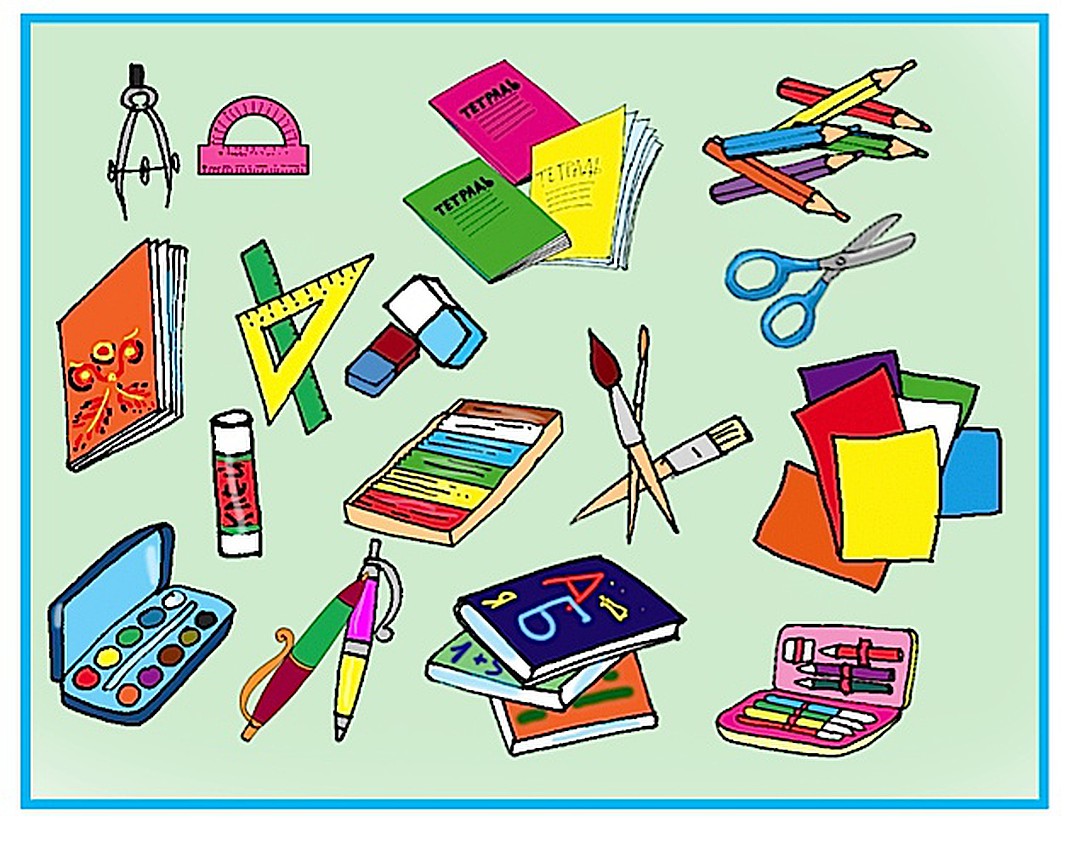 ШКОЛЬНЫЕ ПРИНАДЛЕЖНОСТИ
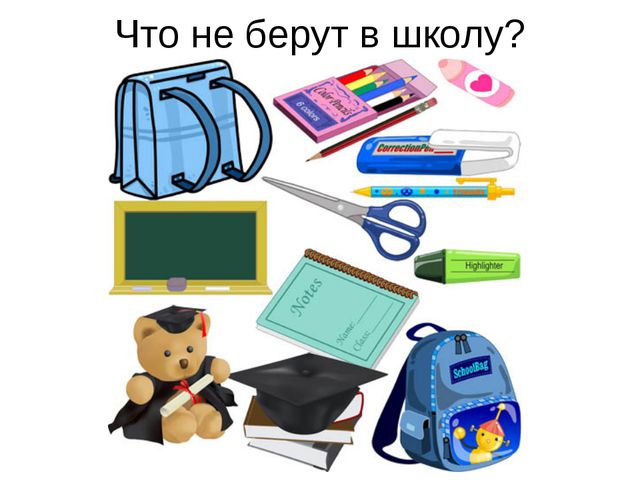